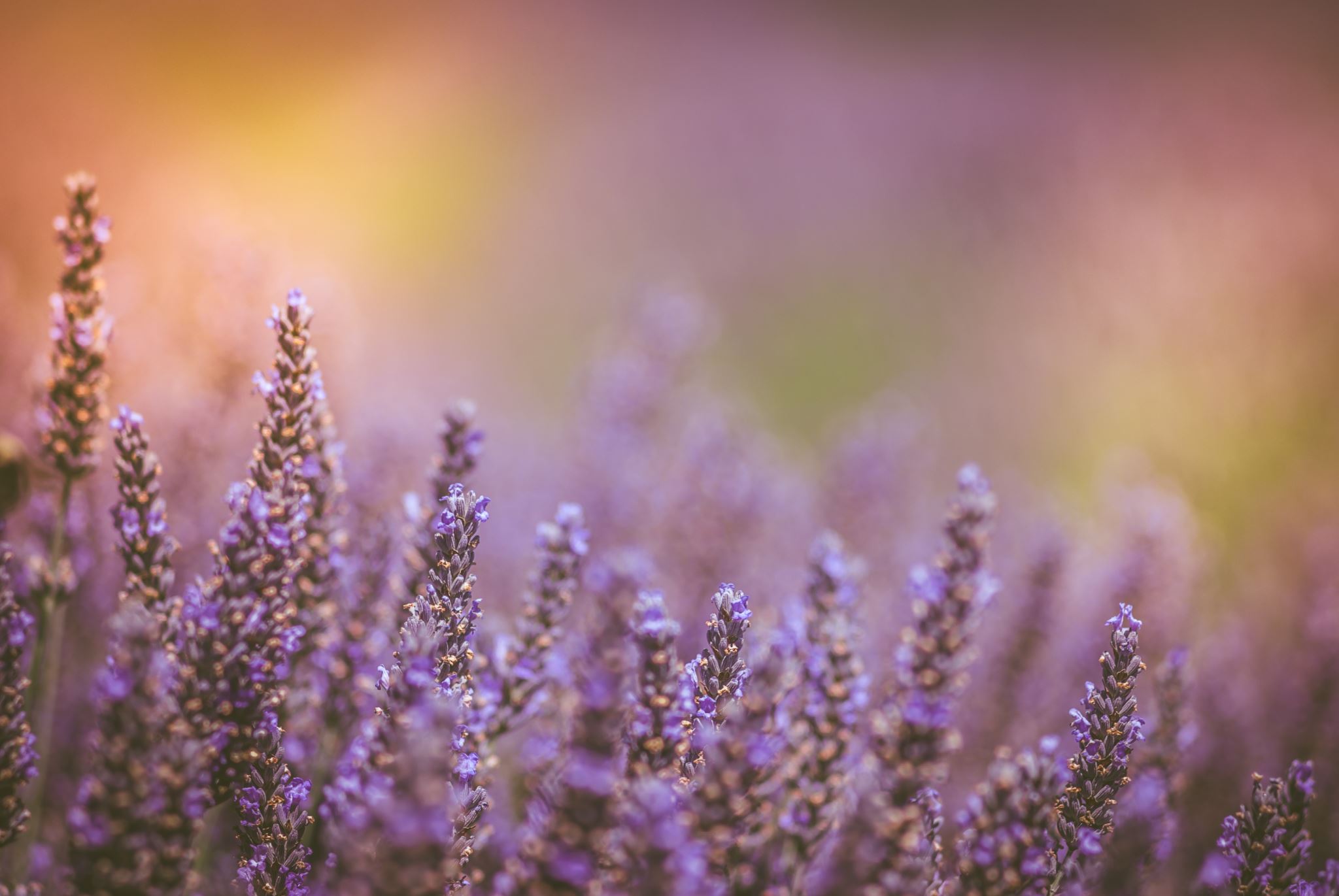 「講義：児童期における相談支援の目指すべき方向性」についての概要と解説
柏学園相談支援事業所　金丸博一
獲得目標
獲得目標の解説（まず確認しておくこと）
基礎研修の共通講義においては、特に「サービス（支援）提供のプロセス」及び、「サービス提供事業所の利用者主体のアセスメント」において、児童期における支援提供について取り上げています。
実践研修の共通講義において「サービス担当者会議等におけるサービス管理責任者・児童発達支援管理責任者の役割」という講義があり、そこでは幼児期、学童期におけるサービス担当者会議の実例を示しており、児童発達支援管理責任者として大切にしたい視点や関係機関との連携や、相談支援専門員との連携のポイントを示しています。
本研修は、基礎研修を受けた後、あるいは実践研修を受けた後の児童発達支援管理責任者を主な対象として、研修プログラムを考えていますので、上記の基礎研修と実践研修の講義内容をチェックし、その内容と重なる部分と、深めていく部分に留意して講義内容を考えていきましょう。
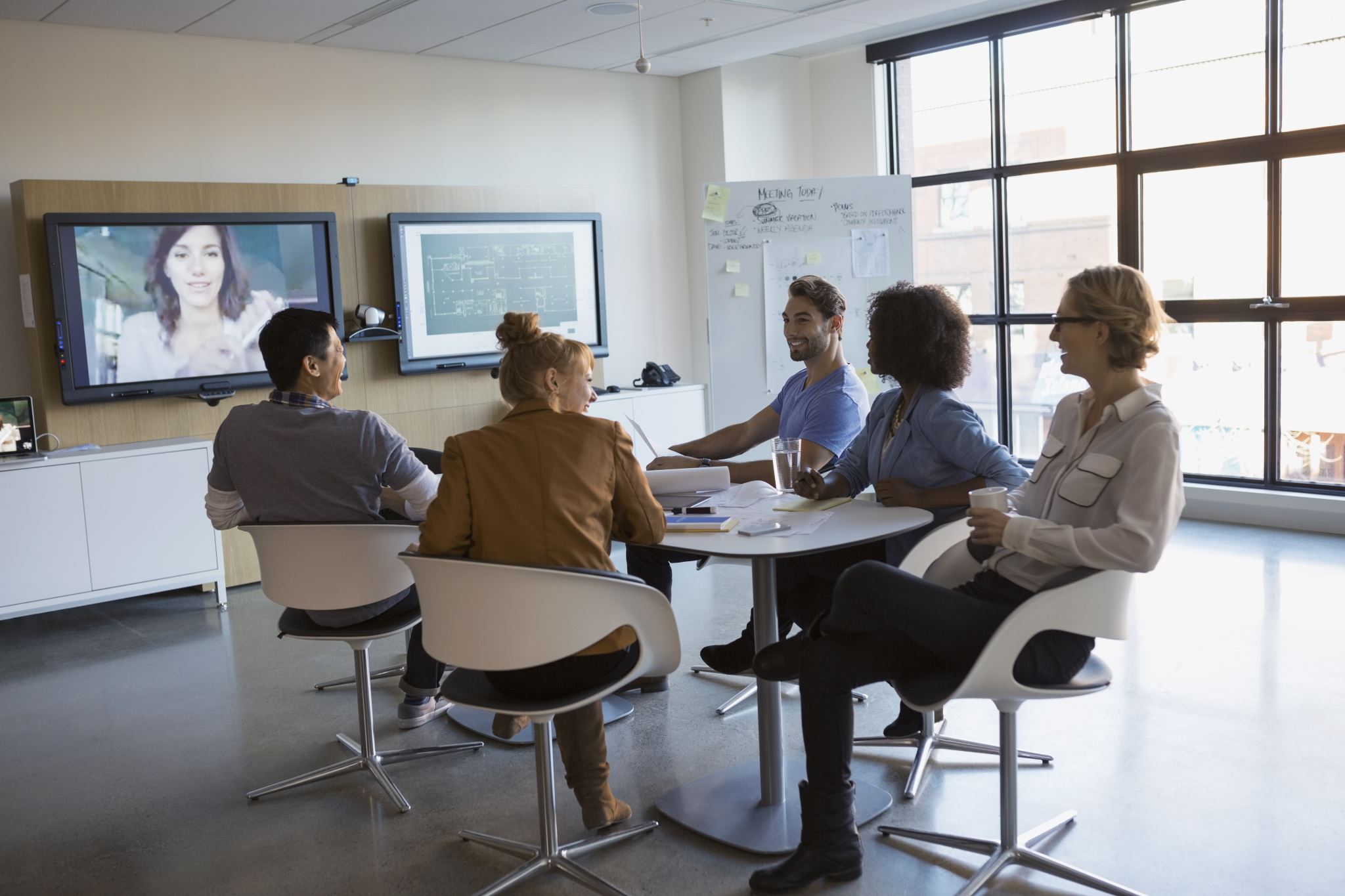 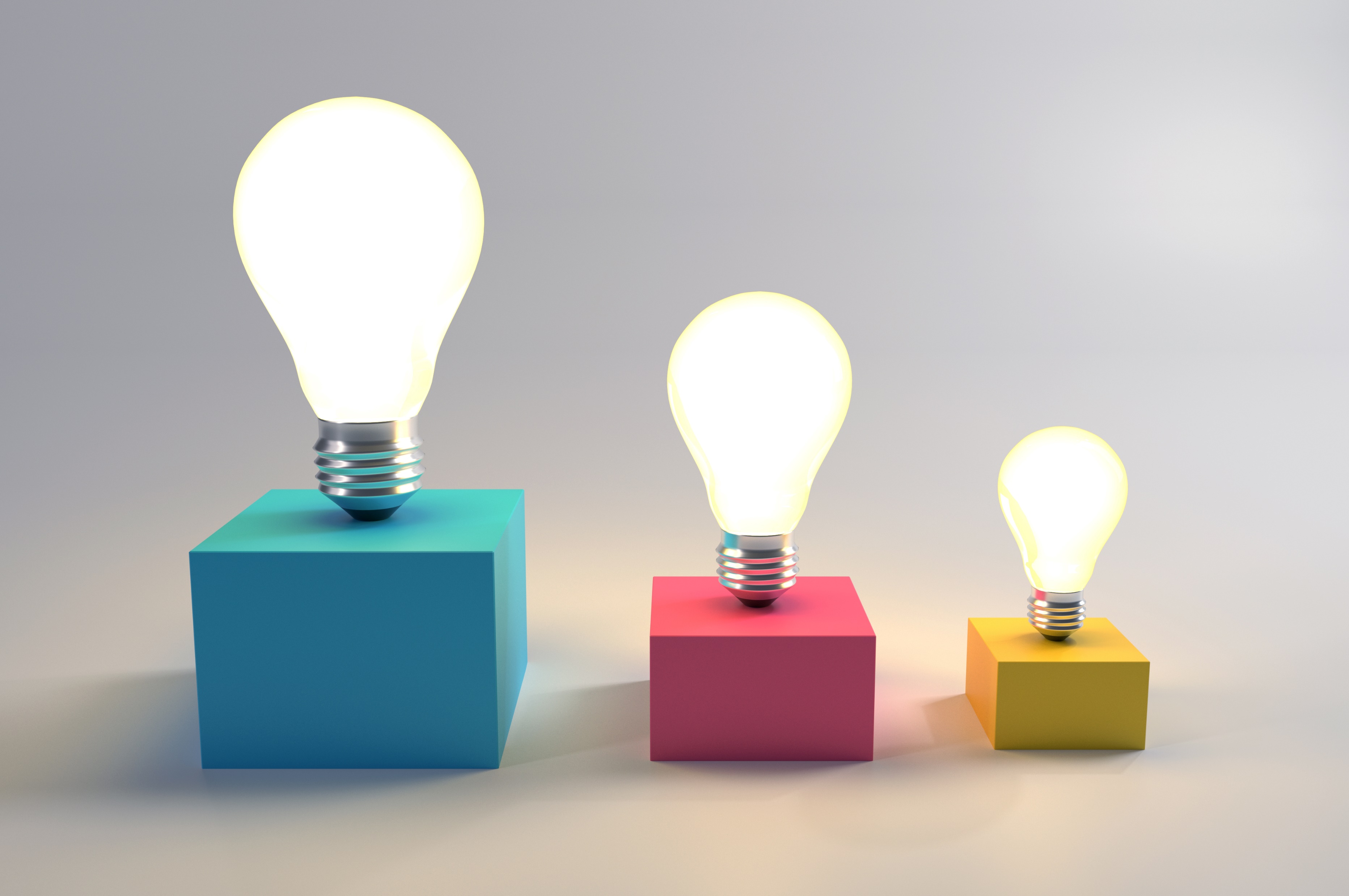 獲得目標の解説（獲得目標の内容とポイント）
獲得目標の解説（獲得目標の内容とポイント）
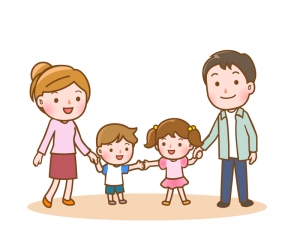 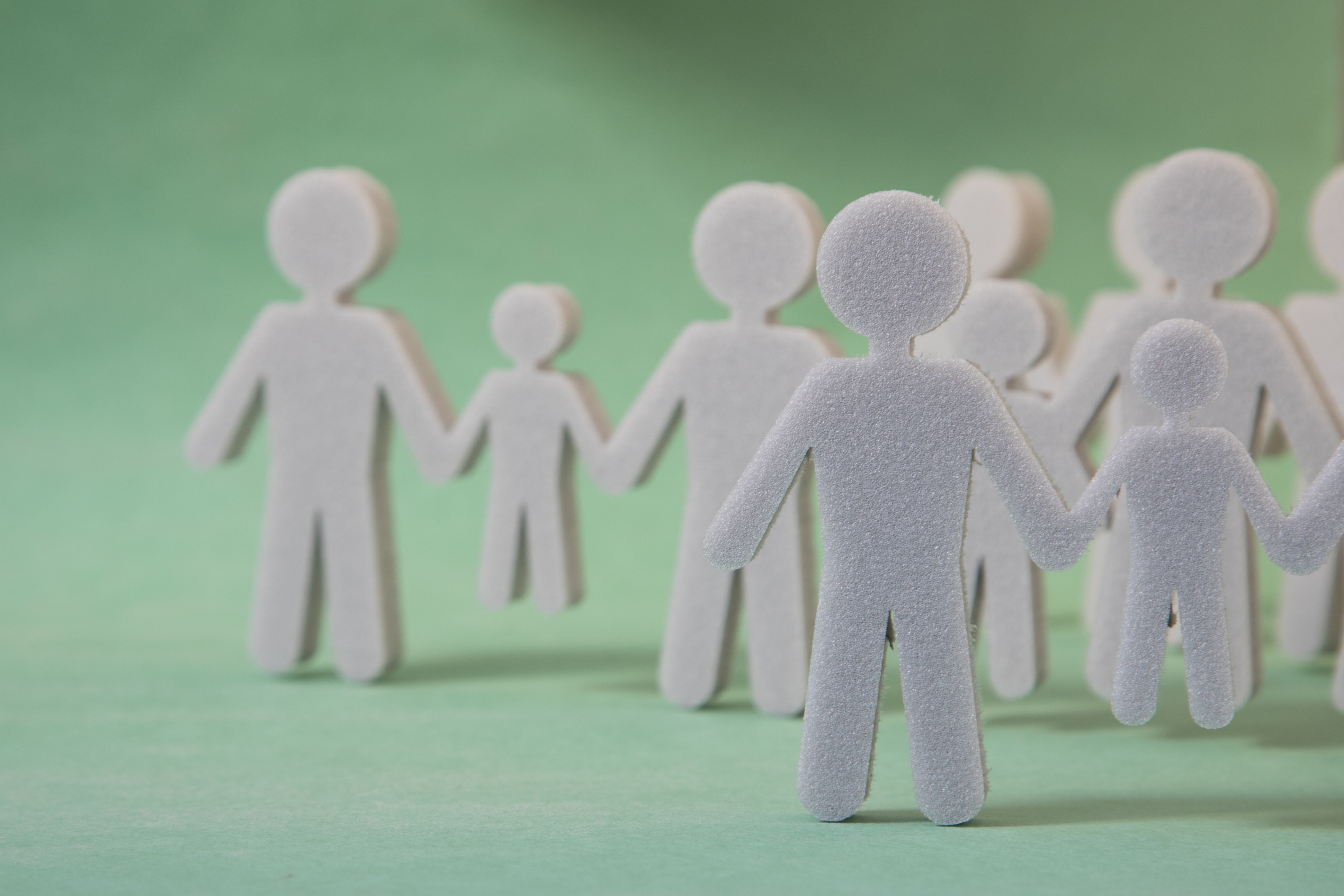 講義内容の項目（流れ）
講義内容の項目ごとの概要と解説
1．児童期における相談支援が目指すもの
まずは、成人期の相談支援と児童期の相談支援における共通する部分について考えていく～児童期の相談支援は、難しいと言われることもあるが、何が違うのかを考えていく前に、相談支援としては共通する部分が多いことは押さえていく。
その上で児童期の相談支援の特徴について、児童期ならではの関係機関や専門家、子どもたちが利用するところ、通っているところなどを示しながら話を進めていく。そして、児童期における権利擁護としての相談支援専門員の役割について触れていく。（次スライド参照）（子どもの権利を守っていくような参考事例を入れて示す。）
診断、就園、就学、進学等、大きな節目となる移行期が多い児童期の特徴と、単なる移行期における情報の伝達だけが重要なのではなく、子どもたちが大人になっていく過程に伴走していく相談支援専門員について触れていく。さらに、障害児支援利用計画において、本人のストレングスを活かした支援の展開（意思決定支援を含む）を考慮したものであり、地域との結びつきや家族・兄弟姉妹への支援も意識した内容となっているような好事例となる計画を示していく。
参考資料
子どもへの相談支援も、当然ながら本人主体の支援です！
8
下線部分は、どのライフステージにおいても大切な相談支援の視点
2．児童期における相談支援の現状
3．児童発達支援管理責任者の地域連携の現状
4．児童期における相談支援専門員と
　　　　児童発達支援管理責任者の連携のあり方
2．3．のことを踏まえて、相談支援専門員と児童発達支援管理責任者の連携のあり方、特に役割分担に関することをここでは考えていきます。
サービス（支援）提供を受ける側に立って考えると、相談支援専門員と児童発達支援管理責任者の役割は明確な方が良いでしょう。
ケースによって役割は変わっても良いと柔軟に考え、例えば、相談支援専門員は子どもの1年先、数年先をご家族と一緒に考え、児童発達支援管理責任者は現状の困り感とそのための調整を考えていく役割と考えていくのも一考です。
子どもの日々を見ているのは、児童発達支援管理責任者なのですから、家族の不安、本人の戸惑いなどをキャッチし、児童発達支援管理責任者から関連機関への情報共有と、適切な支援、一貫性のある支援を求めていくのは当然のことです。
連携・調整していくのは相談支援の役割といった誤解を解くのもここで伝えていくポイントの一つになります。
5．相談支援専門員と児童発達支援管理責任者が
実施する支援会議のあり方
次のスライドに示している図は、これまでに何度も目にするものですが、この図から、障害児支援担当者会議は相談支援専門員、個別支援会議は児童発達支援管理責任者が招集すると思い込んでいる方は少なくありません。図で示していることはその通りですので、間違いないのですが、利用計画の更新月、モニタリング月以外で、もし障害児支援担当者会議の開催が必要になったら、その呼びかけは児童発達支援管理責任者であっても、おかしくありません。ご家族やご本人の要望があったり、児童発達支援管理責任者からの提案があったりで、個別支援会議を相談支援専門員が呼びかけて開催したとしても、要は子どもにとって必要なものであれば、誰が主催の会議なのかでもめる必要はないでしょう。必要とすることを、必要なときに、必要なだけ会議は行なわれるべきです。
次々と不安なことが起きるのが児童期であることは多いものです。家庭の状況の変化も多い時期です。
指定特定相談支援事業者（計画作成担当）と障害福祉サービス事業者の関係
サービス等利用計画の変更
相談支援事業者
サービス等利用計画案
継続サービス利用支援
（モニタリング）
サービス等利用計画
アセスメント
サ　ー　ビ　ス　担　当　者　会　議
サ　ー　ビ　ス　担　当　者　会　議
支給決定（市町村）
二次アセスメント
資源アセスメント
個別支援会議
モニタリング
個別支援計画の原案
個別支援計画の実施
（サービスの提供）
利用契約（利用開始）
個別支援計画の変更
個別支援計画
アセスメント
障害福祉サービス事業者
サービス管理責任者は、必要に応じて相談支援のアセスメント段階から関わり、事業所としての見立て等を相談支援専門員と共有する。
→その後の流れがスムーズになる。
＊児童期においては、サービス管理責任者は、児童発達支援管理責任者。
サービス等利用計画は、障害児支援利用計画。サービス担当者会議は、障害児支援担当者会議。
13
[Speaker Notes: スライドの右下に、「＊児童期においては、サービス管理責任者は、児童発達支援管理責任者。サービス等利用計画は、障害児支援利用計画。サービス担当者会議は、障害児支援担当者会議。」と加えています。
また、「個別支援計画の原案」と「個別支援計画」の間の「支援会議」については、どの分野でも演習では「個別支援会議」として説明を加えてきたと思いますので、「個別支援会議」で良いのではないかと思います。
さらに、下段の一番左の「サービス事業者」については、このスライドの上にある表題に合わせると「障害福祉サービス事業者」の方が良いのではないかと思います。（この方が児童も含むため）]
6．まとめ～相談支援専門員と児童発達支援
管理責任者との関係について
1～5で話したことの振り返りを行ないましょう。
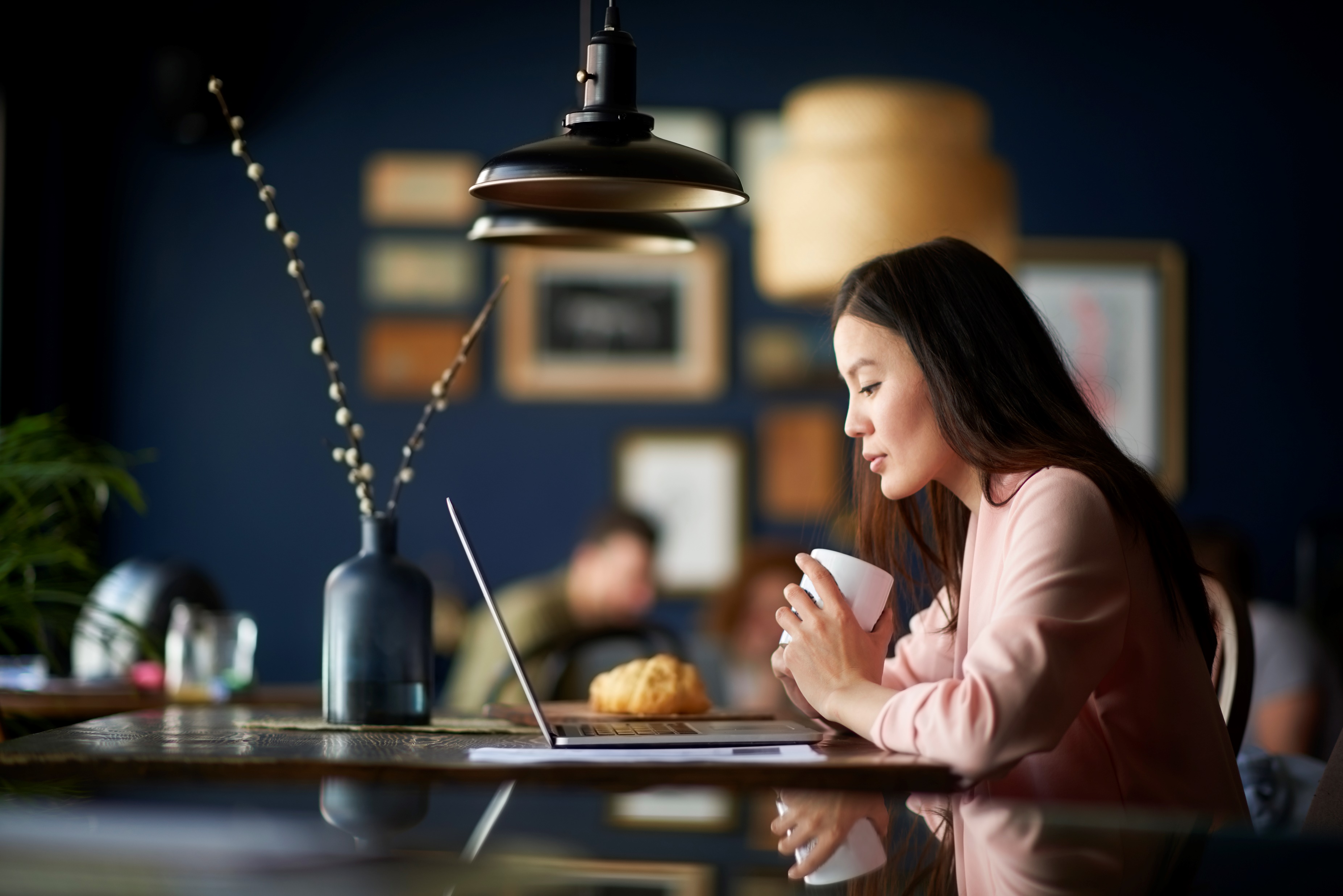 都道府県研修で本講義を実施する際に　　　　　　　検討して欲しいこと（まとめ）
児童期の利用計画を実際に作成したことがある方が講師になった方が良いと考えられます。
合わせて、（自立支援）協議会の児童期の部会に参加したことがある方が良いでしょう。
児童発達支援管理責任者と相談支援専門員の両方の経験のある方も探してみましょう。
乳幼児期も含めて、相談支援の効果をよく理解した児童発達支援管理責任者や相談支援専門員が担当した方が良いでしょう。
相談支援専門員と児童発達支援管理責任者との連携のあり方に関する課題は、全国共通するところは多々あろうかと思います。児童期の支援体制が充実していない地域、圏域ごとでもバラツキがある児童期の現状を評価しつつ、できていないことの指摘に留まらず、目指すべき連携のあり方を児童期における関連機関を示しながら伝えていきましょう。
突き詰めすぎると対象者がほとんどいなくなります。ただ、こうした視点で検討していくことは必要ではないかと思います。
都道府県研修で本講義を実施する際に　　　　　　　検討して欲しいこと（まとめ）
どんな地域においても、子どもたちが大人になっていく過程に伴走できるのは、制度上、相談支援専門員が中心になっていきます。そうした意味では、相談支援専門員が子ども一人一人の縦をつなぎ、児童発達支援管理責任者が子どもの横をつないでいくと考えても良いのではないでしょうか。
この講義は、特別な支援を必要とする子どもたちが暮らしている地域を、さらに良くしていくために、本来目指すべき相談支援専門員と児童発達支援管理責任者の役割を振り返り、改善を目指していくものと言えます。ゴールにはほど遠い現実があり、制度設計からはかなり立ち遅れているのが、児童期であることを伝えていく内容でもあります。少なくとも、そうした問題意識を都道府県の中で伝え続けていくことが肝要ではないでしょうか。